Softwarové umění:: zrod softwarového umění z net artu ::
Nástroje interpretace novomediálního díla I, PS 2017
Net.art
90. roky 20. storočia
prvá polovica 90. rokov 20. storočia
internetové umenie chápané ako činnosť, zaoberajúca sa takmer výlučne len architektúrou World Wide Webu
aktivity: festivaly, výstavy a publikácie pojednávajúce o umeleckých aktivitách v oblasti elektronickej literatúry, počítačovej grafiky a hudby, net.art alebo interaktívnych inštalácií

koniec 90. rokov 20. storočia 
net.art ako produkt obmedzenej možnosti aktivity v prostredí médií (low bandwidth)
kritické skúmanie webového prostredia 
snaha o hľadanie estetických a štrukturálnych možností webu
Softwarové umění    :: zrod softwarového umění z net artu ::
Net.art
90. roky 20. storočia
net.art príbuzný k SW art

„[…] multimediá a pojmy ako net.art na jednej strane a softwarové umenie na druhej strane, nie sú v žiadnom prípade navzájom sa vylučujúce kategórie. Mohli by byť vnímané ako rozdielne pohľady, jeden zameraný na distribúciu a zobrazenie, druhý na systémovosť.“

Florian Cramer, 2001
počítačové umenie ≠ net.art

„Zatiaľčo všetko počítačové umenie predtým používalo syntetický prístup, vytváraním svojich diel od nuly, net.art použil analytický prístup prijatia digitálnej informácie a kódu ako materiálu. Bolo to počítačové umenie v nových podmienkach lacných osobných počítačov.“

Florian Cramer, 2006
Softwarové umění    :: zrod softwarového umění z net artu ::
Net.art
90. roky 20. storočia
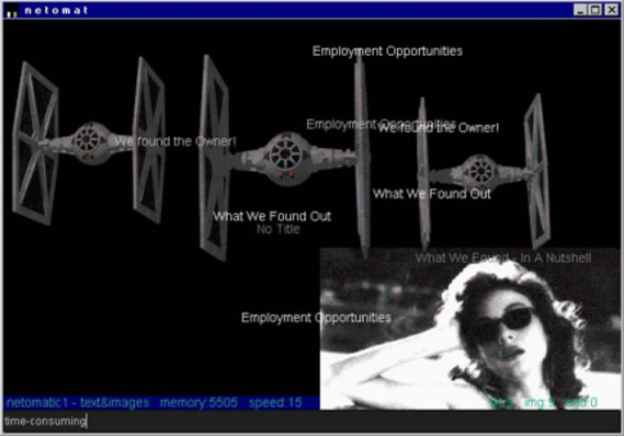 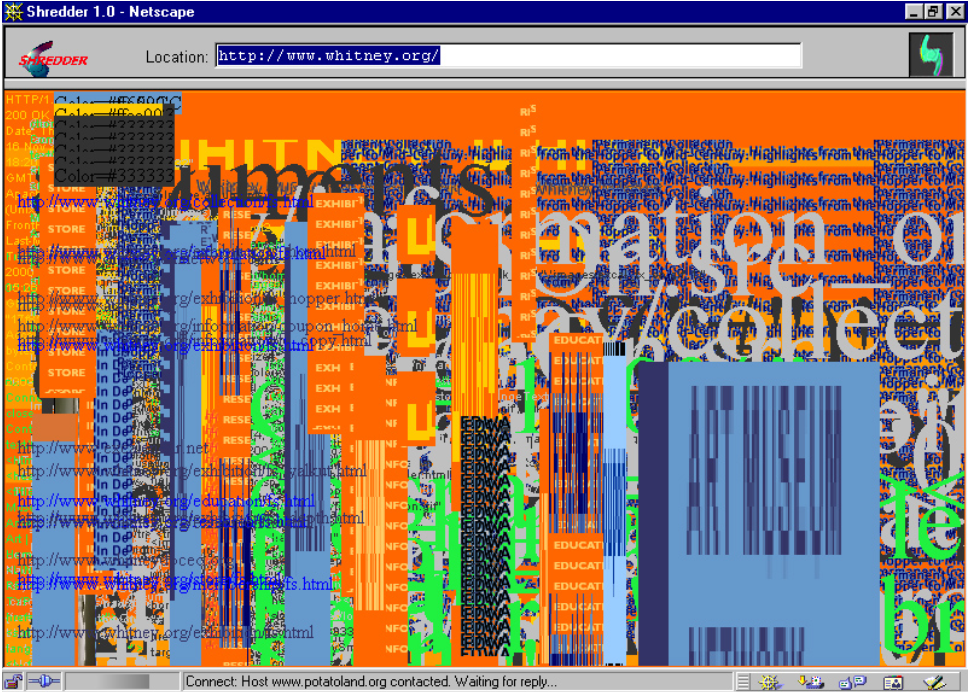 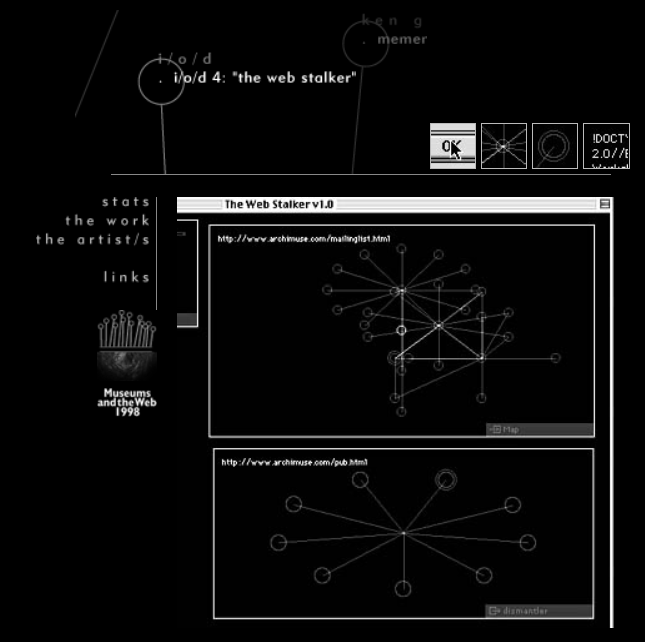 „SOFTWARE IS MIND CONTROL – GET SOME.“

- I/O/D
I/O/D, Webstalker, 1997


Mark Napier, Web Shredder, 1998


Maciej Wisniewsky, Netomat, 1999
Shred the Web! 
An Alternative web browser that turns web pages into digital confetti.
With «netomat(TM),» the user has a dialogue with the Internet.
Softwarové umění    :: zrod softwarového umění z net artu ::
zrod softwarového umění
2000 – 2003
transmediale.01 DIY [do it yourself!], Berlin, 4. – 11. 2. 2001
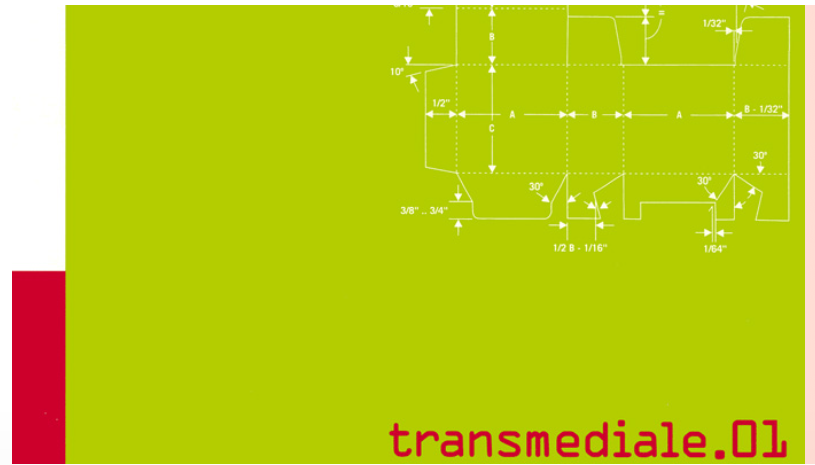 diela SW art sa po prvýkrát zúčastňujú festivalu v samostatnej súťažnej kategórii „umelecký software“ (artistic software)
prvá definícia kategórie „umelecký software“

porota kategórie „umelecký software“
Florian Cramer
Ulrike Gabriel
John Simon Jr.
Softwarové umění    :: zrod softwarového umění z net artu ::
zrod softwarového umění
2000 – 2003
transmediale.01 DIY [do it yourself!], Berlin, 4. – 11. 2. 2001
softwarové umenie znamená z pohľadu umelca posun od obrazovky k tvorbe samotných systémov a procesov
definícia kategórie „umelecký software“:
„Toto ocenenie je o algoritme; jedná sa o kód, ktorý generuje, spracováva a spája to, čo môžete vidieť, počuť a cítiť. [...] Softwarové umenie by mohli byť algoritmy ako koniec samých seba, mohlo by rozvrátiť pochopené paradigmy počítačového softwaru alebo vytvoriť nové, mohlo by urobiť niečo zaujímavé alebo rušivé s vašim počítačom, mohlo by byť tvorivým písaním, mohlo by byť vedou. [...] Vzhľadom k tomu, že hovoríme o algoritmickom kóde, keď hovoríme o softwarovom umení, hovoríme zároveň o programovacích jazykoch - možno dokonca o poézii v programovacích jazykoch - a hovoríme o rozdieli medzi zdrojovým kódom v programovacích jazykoch a realizovateľným zostaveným kódom.“
Softwarové umění    :: zrod softwarového umění z net artu ::
zrod softwarového umění
2000 – 2003
transmediale.01 DIY [do it yourself!], Berlin, 4. – 11. 2. 2001
Daniela Plewe, Ultima Ratio, 1998 – 2000

Antoine Schmitt, Vexation 1, 2000

Adrian Ward a skupina Signwave, Auto-Illustrator, 2000
Chris Czikszentmihalyi, DJ I Robot , 2000

Golan Levin, Audiovisual Environment Suite, 2000

Netochka Nezvanova, Nebula.M81: Autonomous, 1999
Softwarové umění    :: zrod softwarového umění z net artu ::
zrod softwarového umění
2000 – 2003
transmediale.01 DIY [do it yourself!], Berlin, 4. – 11. 2. 2001
Chris Czikszentmihalyi, DJ I Robot , 2000
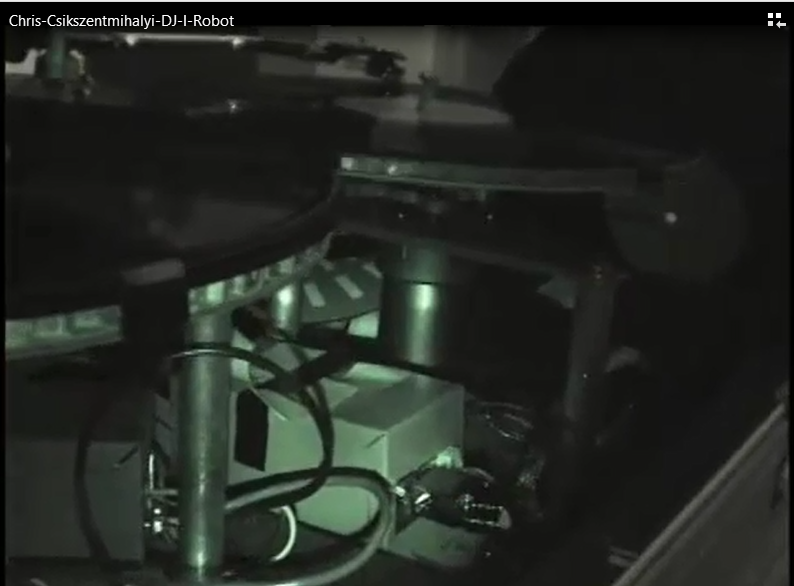 Softwarové umění    :: zrod softwarového umění z net artu ::
zrod softwarového umění
2000 – 2003
transmediale.01 DIY [do it yourself!], Berlin, 4. – 11. 2. 2001
Golan Levin, Audiovisual Environment Suite, 2000
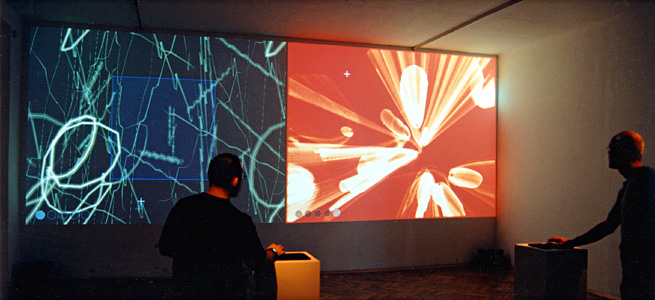 Softwarové umění    :: zrod softwarového umění z net artu ::
zrod softwarového umění
2000 – 2003
transmediale.01 DIY [do it yourself!], Berlin, 4. – 11. 2. 2001
Netochka Nezvanova, Nebula.M81: Autonomous, 1999
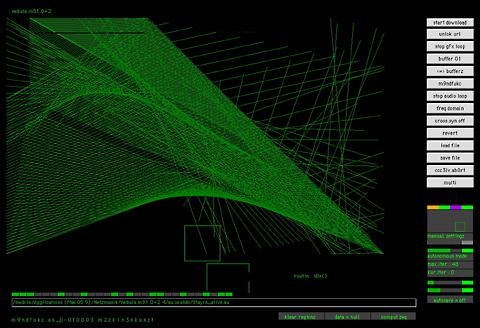 Softwarové umění    :: zrod softwarového umění z net artu ::
zrod softwarového umění
2000 – 2003
transmediale.01 DIY [do it yourself!], Berlin, 4. – 11. 2. 2001
Daniela Plewe, Ultima Ratio, 1998 – 2000
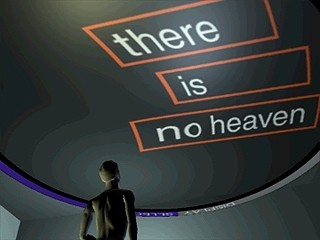 Softwarové umění    :: zrod softwarového umění z net artu ::
zrod softwarového umění
2000 – 2003
transmediale.01 DIY [do it yourself!], Berlin, 4. – 11. 2. 2001
Antoine Schmitt, Vexation 1, 2000
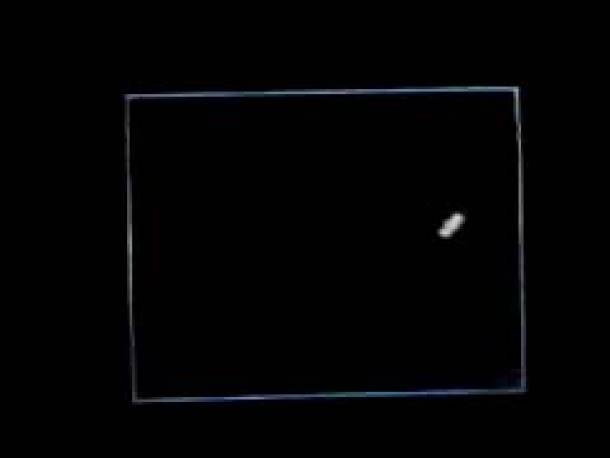 Softwarové umění    :: zrod softwarového umění z net artu ::
zrod softwarového umění
2000 – 2003
transmediale.01 DIY [do it yourself!], Berlin, 4. – 11. 2. 2001
Adrian Ward a skupina Signwave, Auto-Illustrator, 2000
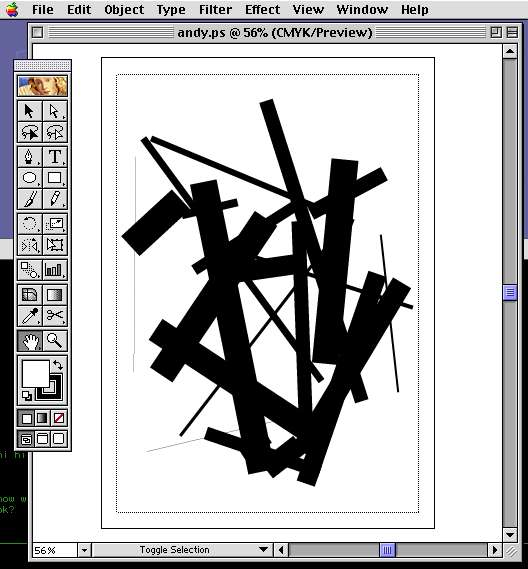 Softwarové umění    :: zrod softwarového umění z net artu ::
zrod softwarového umění
2000 – 2003
transmediale.01 DIY [do it yourself!], Berlin, 4. – 11. 2. 2001
diela SW art sa po prvýkrát zúčastňujú festivalu v samostatnej súťažnej kategórii „umelecký software“ (artistic software)

inštitucionalizácia pojmu SW umenie 

prvá definícia kategórie „umelecký software“
Softwarové umění    :: zrod softwarového umění z net artu ::
zrod softwarového umění
Festivaly a platformy prezentácie SW art
Transmediale 01, 2001, Berlin
Read_me 1.2, software art / software art games, 2002, Moskva
prvýkrát použité slovné spojenie „softwarové umenie“ v názve festivalu

Read_me 2.3 software art festival, 2003, Helsinky
ako platforma tohto festivalu vznikla webová stránka Runme.org - say it with software art! 

Electrohype, 2002, Malmö
Ars Electronica, CODE - the Language of our Time, 2003
Softwarové umění    :: zrod softwarového umění z net artu ::
zrod softwarového umění
Festivaly a platformy prezentácie SW art
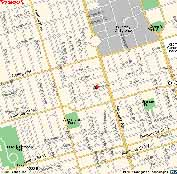 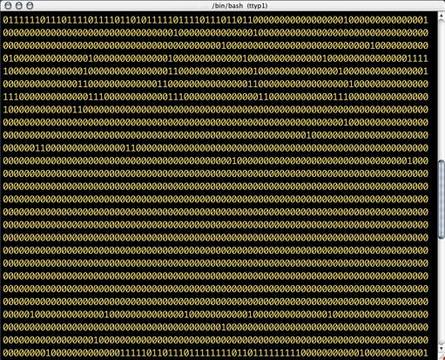 socialfiction.org, .walk, 2004
Alex McLean, Forkbomb, 2001
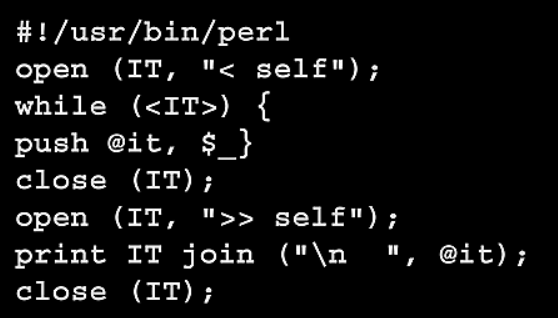 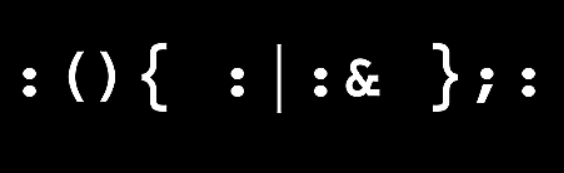 Jaromil, ASCII Shell forkbomb, 2002
Florian Cramer, self.pl, 2001
Softwarové umění    :: zrod softwarového umění z net artu ::
zrod softwarového umění
SW art terminológia
softwarové umenie
sada objektov, konceptov a procesov, ktorých ohniskom záujmu je software
nevyužíva software ako externú pomoc, ale ako súčasť svojej vlastnej estetiky
„Všetko digitálne umenie je [...]  softwarové umenie, a to aspoň do tej miery, že tomuto umeniu napomáha k zrodeniu software. V užšom vymedzení sa stáva softwarovým umením [...]  v momente, keď nevyužíva software ako externú pomoc, ale ako súčasť svojej vlastnej estetiky.“

Florian Cramer, Ten Theses About Software Art, 2003
„Nejedná sa o software, ktorý bol navrhnutý tak, aby vytvoril autonómne umelecké diela, ale je to software sám o sebe, ktorý je umeleckým dielom.“

Tilman Baumgärtel, Experimental Software, 2000
Softwarové umění    :: zrod softwarového umění z net artu ::
zrod softwarového umění
2000 – 2003
transmediale.01 DIY [do it yourself!], Berlin, 4. – 11. 2. 2001
diela SW art sa po prvýkrát zúčastňujú festivalu v samostatnej súťažnej kategórii „umelecký software“ (artistic software)

inštitucionalizácia pojmu SW umenie
Read_me 1.2 software art / software art games, 2002, Moskva
prvýkrát použité slovné spojenie „softwarové umenie“ v názve festivalu

ako platforma tohto festivalu vznikla webová stránka Runme.org - say it with software art!
Softwarové umění    :: zrod softwarového umění z net artu ::